CHHATRAPATI SHAHU JI MAHARAJ UNIVERTY, KANPURSCHOOL OF PHARMACEUTICAL SCIENCE
SCREENING OF ANTIPYRETIC DRUGS
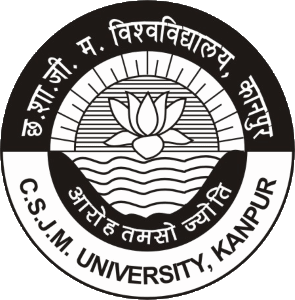 CONTENT
Introduction to antipyretic drugs 
Mechanism of action  
Screening models 
Antipyretic activity in rat 
Antipyretic activity in rabbit
ANTIPYRETIC
The drugs which lowers the elevated body temperature to the normal are known as antipyretic drug.
   The most commonly used drugs are - 
Aspirin 
Paracetamol
MECHANISM OF ACTION
Antipyretic drugs reset the thermostat toward normal and rapidly lowers the body temp. of febrile patient by increasing heat dissipation as a result of peripheral vasodilation and sweating .
Inactivation of COX enzyme
SCREENING MODELS
In vivo Models for antipyretic screening are -  
Brewer’s yeast suspension method 
Lippopolysacchride induced pyrexia method
BREWER’S YEAST SUSPENSION METHOD
RATIONALE – To induce pyrexia using Brewer’s Yeast Suspension in rat .
REQUIREMENTS – 
Animal – Rats
     Weight - 150-200gm.
     Sex      – 	M/F
Dose    – 10 ml/kg 
Inducing agent – Brewer’s yeast suspension 
Route of administration – S .C
PREPARATION OF BREWER’S YEAST SUSPENSION
Adding 500g of baker’s yeast( sacchromyces cerevisiae ) to 2L of deionised water.
↓ 
The prepared suspension was autoclaved at 115oC for 10 min. followed by fast cooling on ice.
↓
Cell debris was separated by centrifugation at 400 rpm 4oC for 10 min.
The produced water soluble extract was stored at -20oC  until used
↓ 
The 15g of extract dissolved in 100 ml of water to prepare 15% of brewer’s yeast suspension.
PROCEDURE
Rats of avg. weight 150-200gm were taken in 6 groups 
↓ 
 Body temperature is measured by rectal thermometer 
( thermocouple) to a depth of 2 cm 
↓ 
 15% brewer’s yeast +0.9% saline sol. inject rat subcutaneously behind the back of neck  & placed for 18 hr
↓ 
 When body temperature rises test drug is given
↓  
 Record the response at 30,60,120,180 min.
EVALUATION
• A decrease of body temperature for at least 0.5°C for more than 30 min. as compared with the temperature value before administration of the test compound is regarded as positive effect.
• Results are compared with effect of the standard drug .
ANTIPYRETIC ACTIVITY IN RABBITS
RATIONALE – To induce pyrexia using lippopolysacchride from gram negative bacteria such as E.coli . 
Animal – Rabbit 
Sex      – M/F
weight – 3-5 kg
Dose    – 0.1-0.2ml/kg containing  0.1-0.2 g
Inducing agent – Lippopolysaccchrides from
                     gram negative bacteria ex- E.coli
Route of administration – I.V in the rabbit ear
Procedure
Initial temperature is noted down
 ↓
The room temperature is kept at 22-24c̊
↓
The lippopolysacchride is injected in the rabbit
↓
The animals are receive the test and standard drug by oral route
↓
 The rectal temperature by thermocouple  are recorded in 30,60,120 and 180 min post dosing
EVALUATION
• The maximum reduction in rectal temperature in comparison to the control group is calculated. 
• Results are compared with effect of the standard drug .
THANK YOU